Раздел 1
Сведения о педагоге
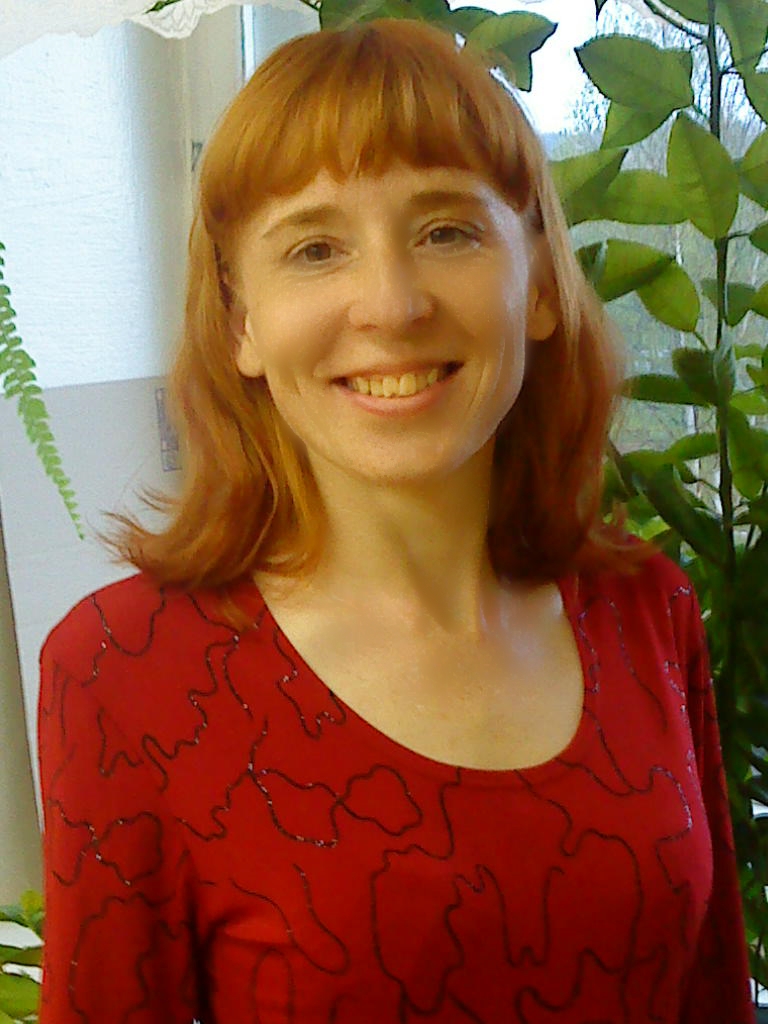 Педагог-психолог
Брылёва Анна Викторовна
Раздел 2
Результаты педагогической деятельности
Раздел 3
Научно-методическая деятельность
Портфолио
Педагога –психолога
МДОУ общеразвивающего вида д/с «Берёзка»

Брылёвой Анны Викторовны